Современные информационные технологии в социальных науках
Выполнила:
Боброва Валерия
Студентка группы:
СОЦ-б-о-17-1
содержание
Введение
Определение понятия информатизации общества
Условия информатизации общества 
Информационная культура
Роль информатизации
Последствия и проблематика информатизации
Заключение
Список используемой литературы
Введение
В современном обществе информационные ресурсы занимают главное место. Ведь деятельность людей зависит от их способности эффективно использовать информацию. 
    Для ориентации в информационных потоках современный специалист любого профиля должен уметь получать, обрабатывать и использовать информацию с помощью различных средств связи. 
    Информация -стратегический ресурс общества, ресурс, определяющий  уровень развития государства.
Определение понятия информатизации общества
Информатизация общества – это глобальный процесс, затрагивающий все сферы общества и направленный на создание лучших условий для удовлетворения информационных потребностей. 
    Информатизация общества –закономерность современного социального прогресса. 
    Целью информатизации является улучшение качества жизни людей
    Информатизация была отмечена в первую очередь в странах Запада, США и в Японии.
Условия информатизации общества
Условия могут быть:
Социальными 
Политическими 
Правовыми
Экономическими 
Технологическими
Условия информатизации – это
реальная обстановка, в которой
происходит процесс
информатизации.
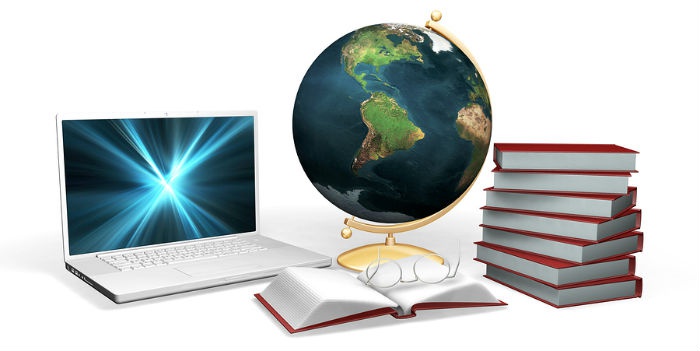 Информационная культура
Информационная культура — умение целенаправленно работать с информацией

Информационная культура проявляется в:
навыках по использованию устройств 
в способности использовать в своей деятельности компьютерную информационную технологию
в умении извлекать информацию
во владении основами аналитической переработки информации
в умении работать с различной информацией
в знании особенностей информационных потоков в своей области деятельности.
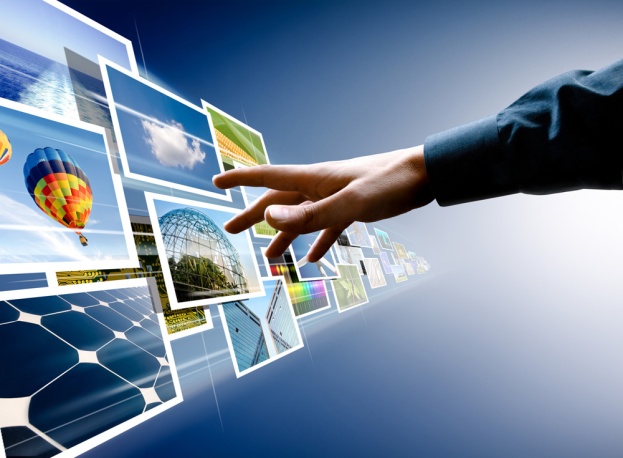 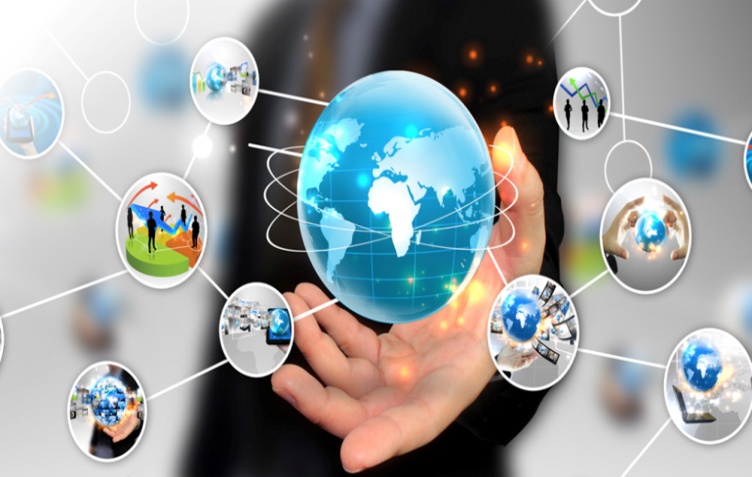 Роль информатизации
Игнорирование информатизации может привести к потере рынков труда и сбыта, резкому снижению конкурентоспособности страны.

   Особое внимание информационным технологиям уделяют потому что они лежат в основе развития всех других отраслей.
Альтернативы информатизации нет. Это объективный этап социального прогресса во всех областях, прежде всего в экономике, управлении, науке и технологии.
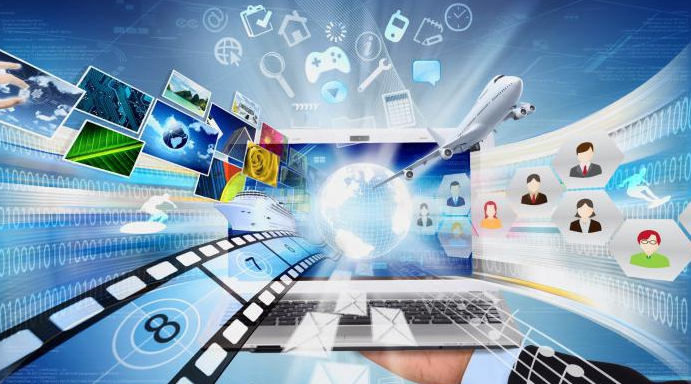 Последствия и проблематика информатизации
Швейцарский ученый К. Хессенг в книге «Страх перед компьютером» представил последствия информатизации общества. 
    Следует помнить, что бездумная и слишком активная информатизация общества может привести к социальному регрессу. Поэтому надо уделять внимание  информационной культуре
Проблемы информатизации:
отсутствии развитой инфраструктуры информатизации;
недостаточна компьютерная грамотность населения;
сложности внедрения новейших программных продуктов в практику управления
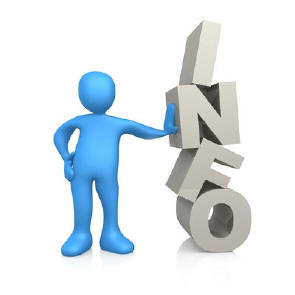 Заключение
Деятельность людей и организаций все в большей степени начинает зависеть от их информированности и способности эффективно использовать имеющуюся информацию.
Информатизация общества - совокупность взаимосвязанных технических, экономических, социальных, политических и духовно-культурных факторов, которые обеспечивают развитие и широкомасштабное получение, обмен и применение информации в целях дальнейшего развития и совершенствования общества и его членов.
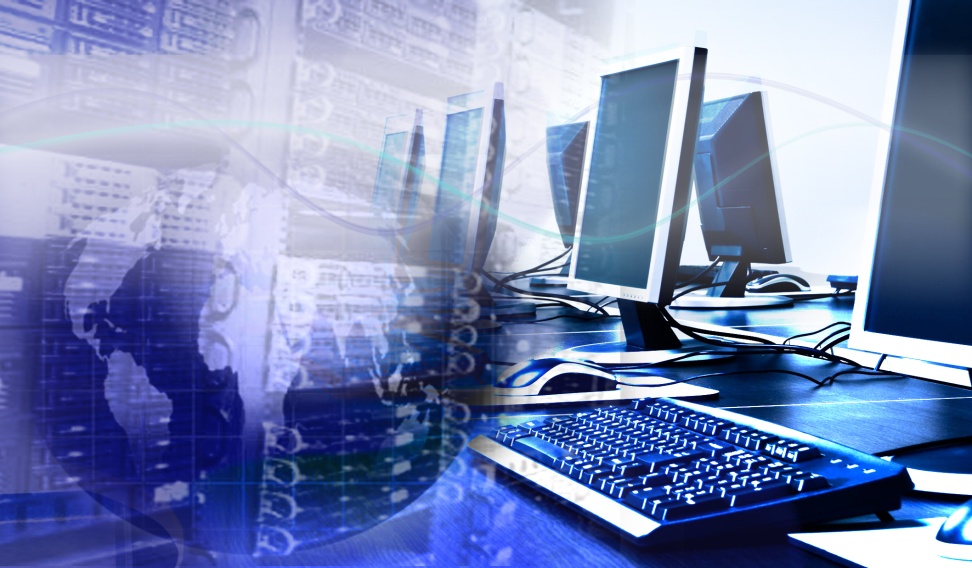 Список используемой литературы
1) Кузнецов, И.Н. Учебник по информационно-аналитической работе / И.Н. Кузнецов. – М., 2001 – 320с.
 2)  Лактионов А.В. Информационное общество / А.В.Лактионов. - М.: АСТ, 2004. - 507 с.
 3) Симонович С.В. Информатика.Базовый курс. 2-е издание. / под редакцией С.В. Симонович – СПб.: Питер
4) Информатизация образования  направления, средства, технологии / [Ю.В. Арбузов и др.] ; под общей ред. В.И. Маслова. - М. : Издательство МЭИ, 2004. - 868 с.
 5)  Информационные технологии в профессиональной деятельности : учеб. пособие : Магистратура / сост. Т. П. Нечаева, О. П. Панкратова, Р. Г. Семеренко ; Сев.-Кав. федер. ун-т. - Ставрополь : СКФУ, 2013. - 144 с.